Rodowo invites you
Rodowo
A short note
Rodowo came into existence about 1285, at that time it was the Stanges’  property. 

The XV wars destroyed Rodowo. 

In 1570 the village became a property of the prince Wenzel Schack von Stangenberg. The village stayed  in  possession  of  this  family  for  200 years. .
Beautiful nature
Green Rodowo
the    lake
St.Stanislaus  Kostka’s  parish church  in  Rodowo.
A  former protestant 
church was built  in 1754
 in the Baroque style. 
Now  it is Roman-Catholic Church. 
The  classical  tower 
was  added  in 1859.
Outside  and  inside  the  church
At the entrance to eternity...
Old tombs
What  is  a  village  without   School?!
The  first school   was  established  in Rodowo  in  1890.  At  that  time the  lessons  were  conducted  in German. 

In  1989  the   modern  building  was given  for  use.
Our school
There  are  about  15o  pupils  in  our  school. 

                          Everyone  enjoys  going  to  school.

                                              Everyone  is  happy  here.
During the Open Days
Our colourful school
School trip to the capital city
Euro  2012  in  Rodowo
Exhausted but satisfied – school trip to the mountains
Potatoe’s Day has become a good tradition in our school
The School Ear hears everything
At the school yard.We remember our history...
Rodowo -  the   village    of miracles.
Welcome!
Open Air Painting and Sculpting
Once  a  year  Rodowo  changes  its  names  into  „The  village  of  miracles”.  
The  Open  Air  Painting  and  Sculpting  is conducted  on  R.Rebeshko and M.Bialecki’s  initiative .
Ryszard Rebeszko
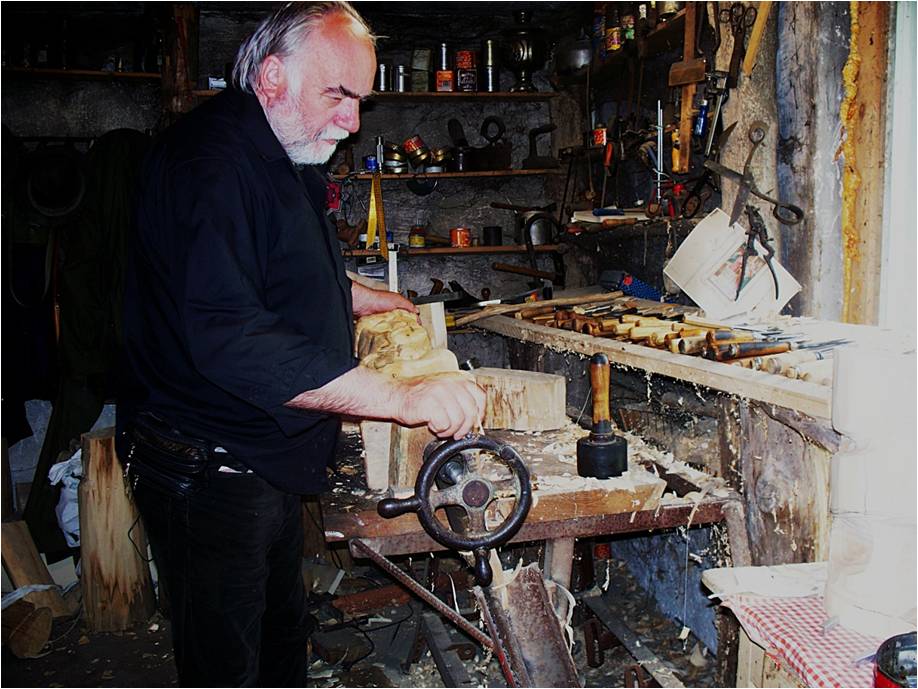 Mariusz Białecki
The participants of the Open Air Painting and Sculpting stay in Rodowo for two weeks. The masterpieces they make during their visit here remain in Rodowo forever and  amuse us.
Walking down the street….
The Village of Miracles
Open window or door?
The dreams have shown Don Quixote the way  to  Rodowo!
Loud „miaw” wall
Come  and  visit  us!!!
Karolina Langmesser,Karolina Łazarczyk.Natalia Jarmosz,Natalia Kępka,Patrycja Jarzynka,II-G